GAME
What are the names of English speaking  countries?
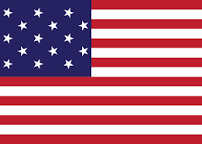 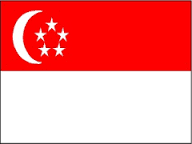 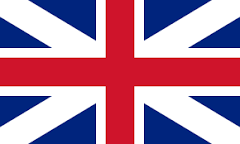 The USA
Singapore
The United Kingdom
1................................
2..........................................
3..................................
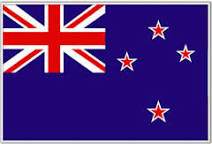 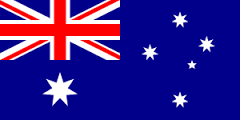 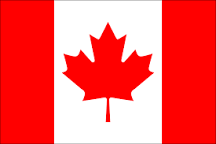 Australia
Canada
New Zealand
4.......................................
5.........................................
6..................................
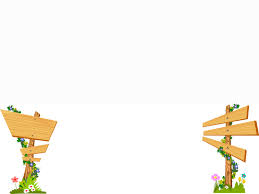 PRACTICEBECAUSE – BECAUSE OF – DUE TO
PRACTICE: BECAUSE – BECAUSE OF – DUE TO
What's the difference between "because","because of" and “due to”? - They are used when we express the reason or cause of something. - They are used in grammatical differences.
Because of / due to             - are phrasal prepositions            - are followed by a noun object
S + V           because of          - N
             sentence          due to                 - N phrase 
                                            - V-ing
Eg:  Because of the hot weather, we went to the pool.
                             Noun object
Eg  Due to  the hot weather, we went to the pool.
                       Noun object
Because of /due to - can appear at different places in the sentences
Eg:  we went to the pool because of the hot weather. 
                                                               Noun object
Eg  we went to the pool due to  the hot weather.
                                                           Noun object
Because                   - an adverb clause                   - is followed by a subject and a verb
Eg: Because the weather was hot, we went to the pool.
                        Adverb clause               S     V
I. Complete each sentence by underlining either "because," "because of," or "due to." 
1. Sarah wants to go to the salon today (because / because of) her hair needs a trim.
2. (Because / Because of) the change in the weather, we have decided not to go to the parade.
3. Diane missed her flight (due to / because) a traffic delay on her way to the airport.
4. (Due to / Because) my car was stolen, I will have to rent a car for the next few days.
5. The doctors said that the man's death was (due to / because) heart failure.
6. The teacher thinks the students didn't learn the lesson well enough (because / because of) they weren't listening to her.
7. (Because / Because of) the lights don't work, you'll need a flashlight when you go down into the basement.
8. The company won't hire him (due to / because) he tested positive for drugs.
9. The door doesn't close properly (because / because of) it's broken.
10. School was cancelled (due to / because) the weather.
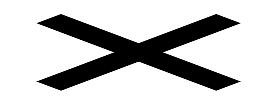 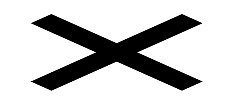 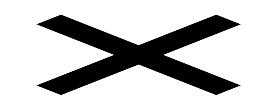 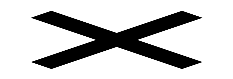 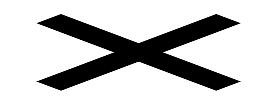 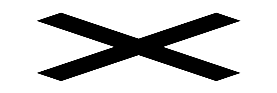 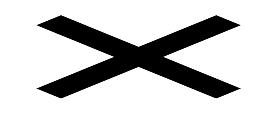 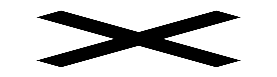 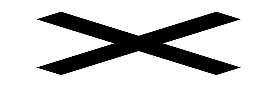 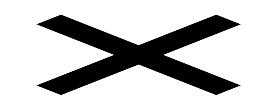 II. Complete each sentence by choosing from the suitable clauses, phrases, and words
We didn't go to the beach because _____________________ 
2. The car crashed into the traffic light because of ____________
3. Due to _________________, the store was forced to close.
4. They can't have any more candy because __________________________.
5. Jimmy can't reach the ball because ____________
6. My car won't start because of _________.
7. Due to _____________________, Cindy had trouble finding a job.
8. The forest fire started because of _________________________________.
9. Because _______________, they have decided to get married.
10. She's frustrated because of __________ in the delivery of the package.
h. it was too cold outside
c. bad brakes
f. the poor economy
j. they've eaten too much of it
a. it's too high
g. the cold
e. her lack of experience
i. a lightning strike on some dead trees
d. they are in love
b. the delay
III. Use the words given to write the sentences with because / because of / due to.
1.  Last night /I /want to stay longer / because I/ be really enjoying / party
 Last night I wanted to stay longer because I was really enjoying the party.
2. Her lateness/ be usually / due to / a terrible traffic jam. 
 Her lateness is usually due to a terrible traffic jam.
3. Luca/ just buy the shoes/because of/ their perfection/
 Luca has just bought the shoes because of their perfection.
4. Because of / Taka’s great cooking/ we/ love going/dinner at his house. 
 Because of Taka’s great cooking, we love going to dinner at his house.
5. Because/she /love cats and dogs/she /be happy whenever her friends give them to her. 
 Because she loves cats and dogs, she is happy whenever her friends give them to her.
6. Yesterday/John/stay at home/ due to/ his tiredness/ 
 Yesterday John stayed at home due to his tiredness.
7. They/buy the couch because/ it/be on sale.
 They have bought the couch because it is  on sale.
8. Now/I/ can not concentrate on studying / due to/ the noise from the party of my neighbor/
 Now I can’t concentrate on studying due to the noise from the party of my neighbor.
HOMEWORK

Remember the uses of the structures: because/ because of / due to
Complete the exercises 
Make the sentences with “ because / because of / due to”